MDIS 66th Annual General MeetingWebcast Instructions for Live StreamingIn light of the COVID-19 situation and pursuant to the relevant order under the COVID-19 (Temporary Measures) Act 2020, the following arrangements will be adopted for the AGM:Members may only attend the Annual General Meeting by observing and listening to the proceedings of the meeting by electronic means.All mics, Q&As and chats will be disabled.This live stream will be recorded.
Webcast Instructions for Live StreamingStep One: Confirmation EmailIf you have RSVP to attend, you should have received a confirmation email on Monday, 19 July 2021.If you have not received a confirmation email, please call 6796-7036 or email: members@mdis.edu.sg
Webcast Instructions for Live StreamingStep Two: “CLICK HERE TO JOIN”In your confirmation email, you will see “CLICK HERE TO JOIN”, please click the link to join the live stream. Please do not share this link.When prompted, please key in the Meeting ID and Password.
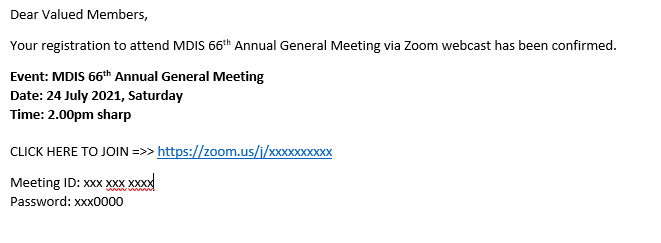 Webcast Instructions for Live StreamingStep Three: Download and Install Zoom (Android)If you are new to Zoom and an Android user, please download and install zoom by clicking on this link: https://play.google.com/store/apps/details?id=us.zoom.videomeetingsIf you are prompted to “Run the Installer”, please click on “Run”
Webcast Instructions for Live StreamingStep Three: Download and Install Zoom (iOS)If you are new to Zoom and an iOS user, please download and install zoom by clicking on this link:https://apps.apple.com/us/app/id546505307If you are prompted to “Run the Installer”, please click on “Run”
Webcast Instructions for Live StreamingStep Four: TroubleshootIf you are experiencing audio issues, please try the following steps:- Ensure your speaker is turned on- Increase the volume on your device- Try using earphones- Restart your computer- Reinstall ZoomDo note that you will be “muted” upon entering the live stream
For AssistanceCall us if you need helpTel: 6796-7036 or Email: members@mdis.edu.sgPlease have your zoom video setup half an hour before the AGM commences. Thank you.